Demystifying the Residency Match process
Now what do you do?
Dr. Loretta Jackson-Williams and 
 the SOM Medical Education Team
Things to consider
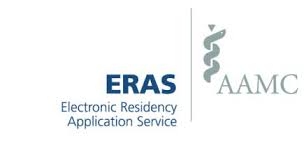 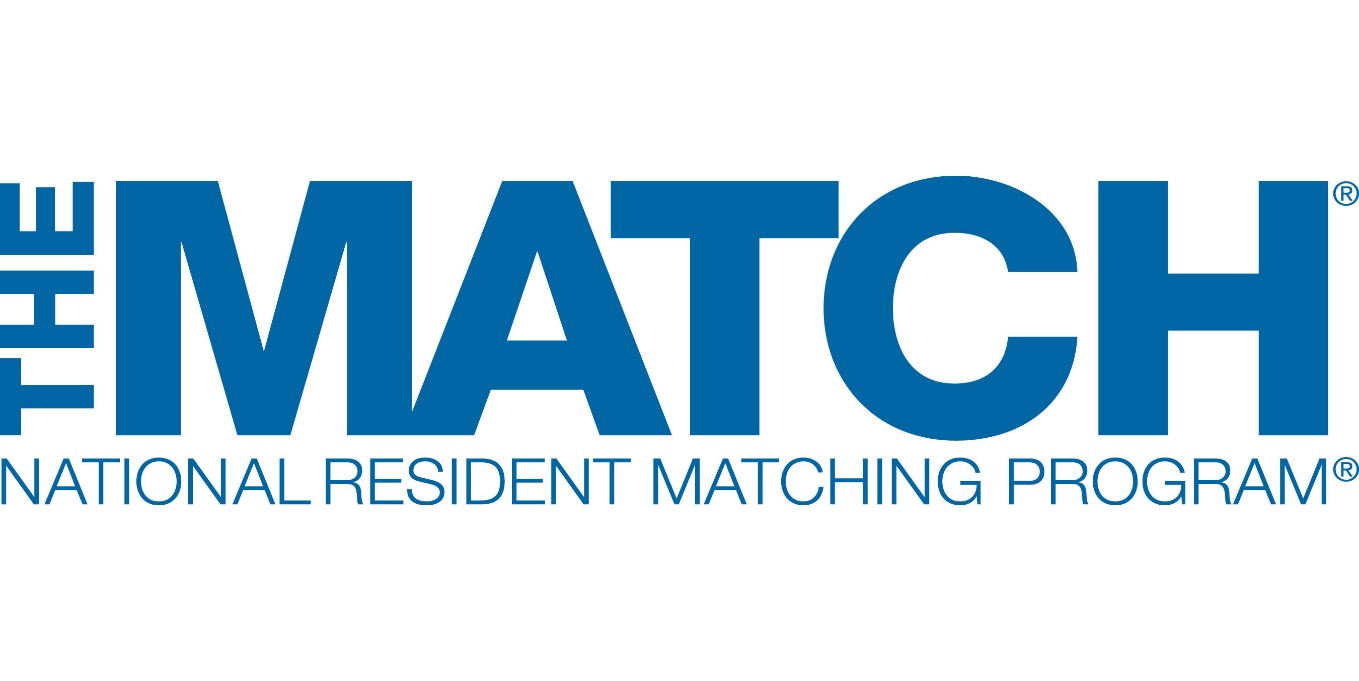 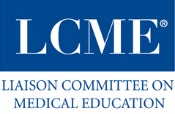 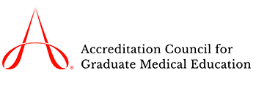 Throughout medical school………
Declare specialty choice(s)
Optimize M4 educational time
Use counseling resources
Take care of your details
Help us help you
Choose programs wisely
Choose programs wisely
Interview
Make final choices (ROL)
Celebrate – Match Day!
Guiding you through the process
The Office of Medical Education team

Robyn Herring 
Lucy Varela-Quintero 
Stephanie McLaughlin
The deans
Mike McMullan
David Norris
Lyssa Weatherly
Loretta Jackson-Williams
Demonde Haynes
Kathryn Schneider
Guiding you through the process
The Office of Medical Education team
Gather all of your individual student data
Provide logistics for you and faculty
Keep everyone on track
Complete the daily tasks for the process
Organize the culminating event
Guiding you through the process
The deans
Provide specialty specific data
Help you see yourself – review your accumulated data
Counsel you
Help you promote yourself – review your cv and personal statement, prepare for interviews
Provide a detailed academic performance evaluation – the medical student performance evaluation (MSPE)
Your responsibility throughthe process
Stay engaged
Be proactive
Listen well
Actively reflect
Balance being critical and keeping an open mind
Have fun
Goal!
Electronic Residency Application Service (ERAS)
The MyERAS application is the form you will use to enter information about yourself. You will submit the MyERAS application along with your supporting documents when you apply to programs. Programs will use the information in your MyERAS application to determine if you are an eligible candidate for their program. 
Tokens will be sent out by next week for you to register your profile in the system.
MyERAS is currently open for you to enter LOR writers and print LOR Request Forms only at this time.
MyERAS application portion should open June 8th.
MYERAS DASHBOARD
APPLICATION
PROGRAMS
DOCUMENTS
Personal Information
Biographic Information
Language Fluency
Hobbies
Education
Experience
Work
Research
Volunteer experience
Licensure
Publications
Letter of Recommendations (LORs)
Personal Statement
MS Transcript
Medical Student Performance Evaluation (MSPE)
Photo
USMLE Scores
Saved Programs
Programs Applied to
Fees
Letter of recommendation requests & forms
Remember it is imperative that you give your LOR authors the MyERAS Electronic LOR Request Form which includes a unique letter ID at the same time you ask them to write the LOR.  
An author cannot upload that document unless you have registered your token and given them the electronic LOR request form generated from ERAS.  That being said, you will be able to print this form as soon as you have finalized/submitted each individual author in your application.  Each LOR author will receive a different and unique letter ID for each LOR entry you record.  
Also, keep in mind if you are applying to a specialty with a supplemental LOR form, you need to provide that to the author at the same time you give them the LOR request form.
Letter of Recommendation Portal (LORP)
It is up to you to log into your profile and make sure that your LORs are being uploaded.  
If they are not time-stamped as being uploaded, you will need to contact the author or their administrative support person and give them a friendly reminder that these documents need to be in the system by September 6th.  
Please remember that finalizing an LOR author only means you are creating a slot for that person to upload the document into the LORP.  
When you apply to programs starting 8:00 am central on September 7th, you then decide which of those letters you want to send to each program.  You do not have to use all of them at that time.
myERAS Profile Picture
You will need to go to Biomedical Illustration located next to the elevators on the first floor of the LRC building to have your ERAS picture taken.  
They are available 8:00am-4:00pm and you do not have to make an appointment (601-984-1215).  
Note, that you will need to wear a dark (blue, black or gray) suit jacket.  Men will need to wear a tie and neutral (not off white or beige) button up shirt.  Women please make sure your blouse, jewelry and makeup is modest, neutral and professional.  
You will also take your graduation composite picture with robe while you are in there.  
Along with getting your picture taken in Biomedical Illustration, you will need to upload that picture into your MyERAS account no later than September 6th. 
The deadline to upload your picture is September 6th.  You want the programs to see that you have completed the entire package and that you have not left anything out.
Transcripts & MSPEs
You will need to request your transcript from the electronic Parchment system. More information regarding that process will be sent out once all grades have been submitted.
Our office will also upload your transcript and MSPE into ERAS.  
Your transcripts and the MSPE/Dean’s Letter will be uploaded no later than September 27th.  This is because the Medical Student Performance Evaluations (MSPE) will be released on September 28th for all residency programs across the country.  
MyERAS will automatically be made available to your applied programs on September 28th.  
Please check over your transcript and MSPE to make sure there are no errors in the system.
USMLE Authorization & Release
Do not forget to go in and select the “Authorize Release” option for your USMLE transcript.  If your scores come in after your application is released and you’ve already clicked authorize, you will need to go back and “Re-submit” as soon as they come in.
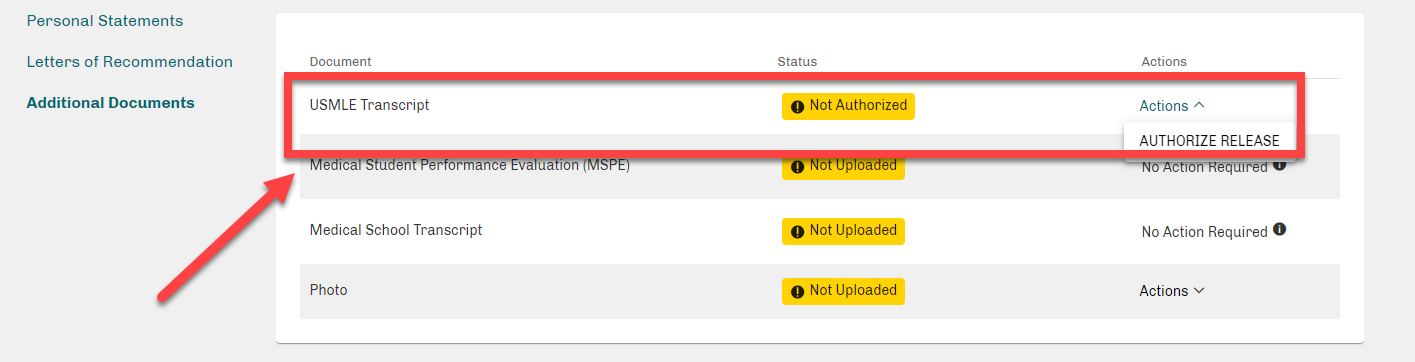 Additional information
Special Match Programs
If you are participating in another Match outside of ERAS, please contact me asap to make sure I have your documents and deadlines correct (i.e. SF Match, Urology, Military).
Couples Matching
Please reach out to me if you plan on “Couples Matching”.
National Residency Match Program (NRMP)
The purpose of the Main Residency Match is to provide a uniform time for both applicants and programs to make their training selections without pressure.  Through the Main Residency Match, applicants may be “matched” to programs using the certified rank order lists (ROL) of the applicants and program directors, or they may obtain one of the available unfilled positions during the Match Week Supplemental Offer and Acceptance Program. 
Registration for the NRMP system will open in the fall.  You will receive more information closer to that time to register in this system.
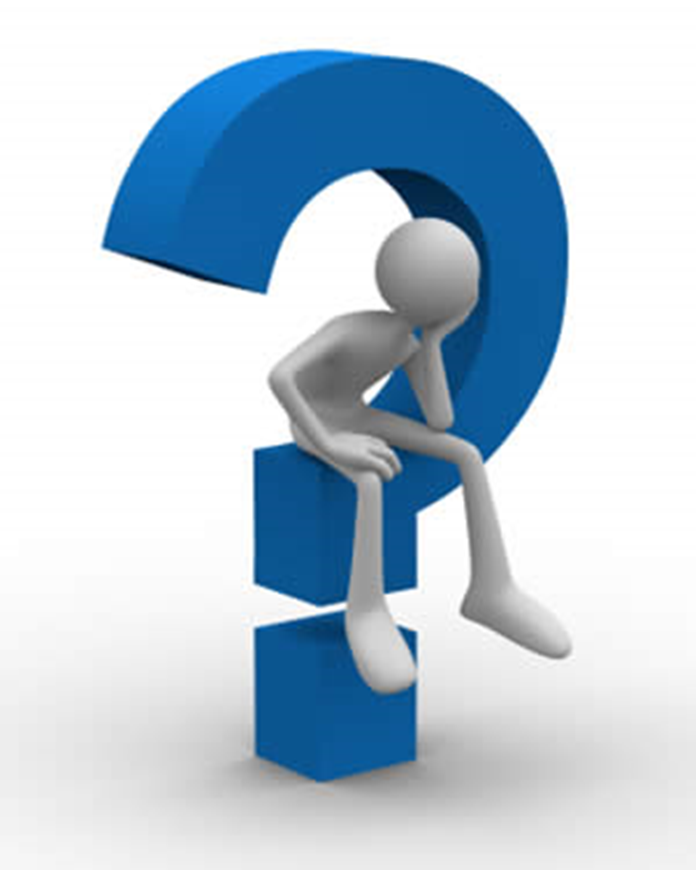